История происхождения дверного замка
Инструкция: презентация используется как демонстрационный материал и осуществляется путем щелчков курсором мыши по слайду путем перехода на следующий слайд
Задачи:1.познакомить с историей развития, усовершенствования и преображения дверных замков
2.развивать умение анализировать, сравнивать, сопоставлять и делать выводы и умозаключения
 Презентация имеет ознакомительный характер, где в  ходе демонстрации презентации дети выясняют, когда и где появились первые замки, а также знакомятся с разновидностями замков.
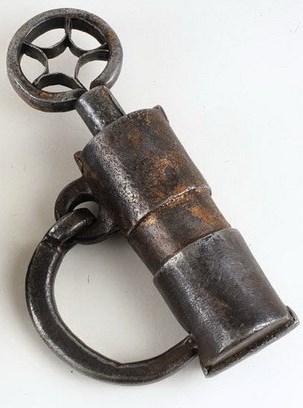 История цивилизации
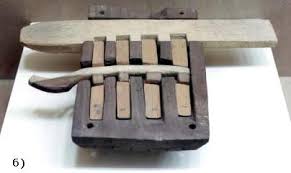 Первый  деревянный замок
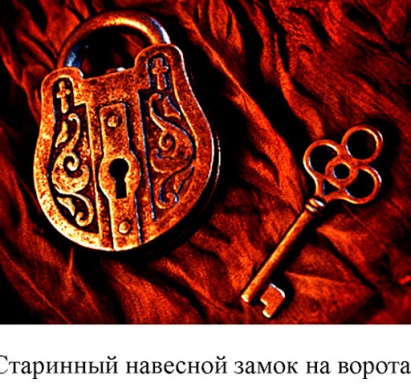 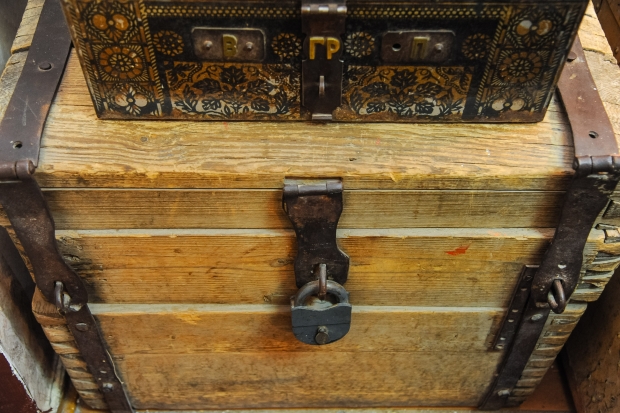 Старинный походный сундук»
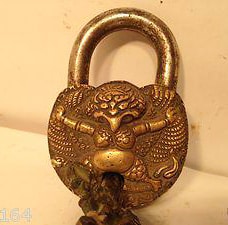 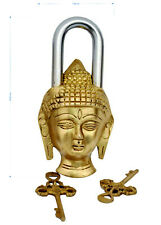 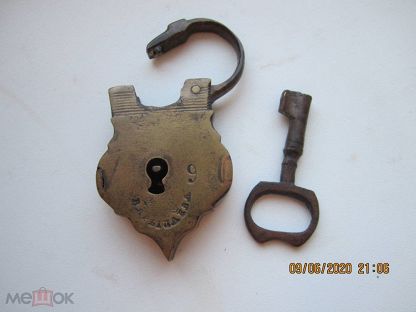 Замок «Бык»
Замок «Сердце»
Замок «фараон»
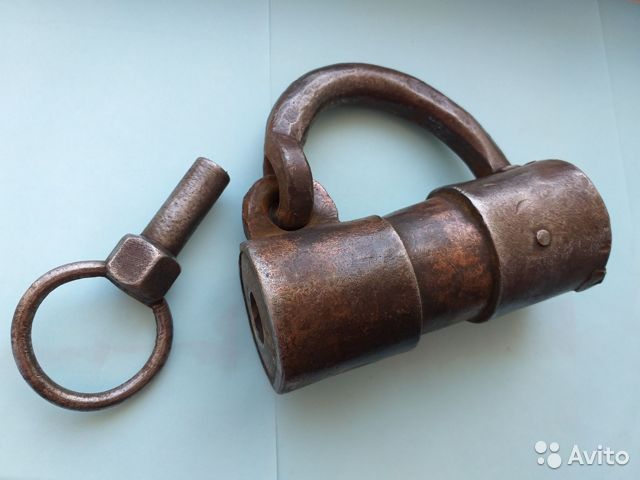 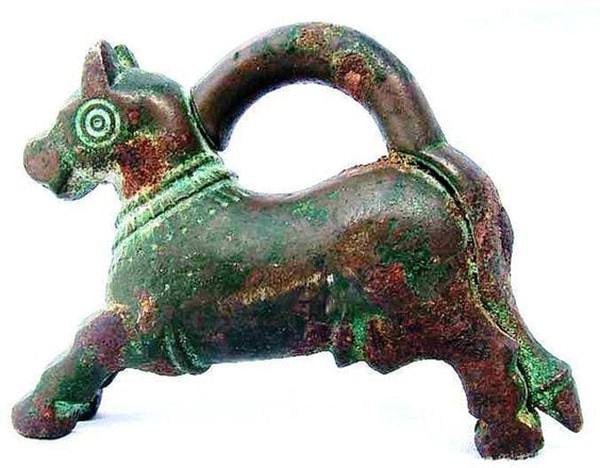 Замок «Кружка»
Индийский замок «Лошадь»
Врезные замки
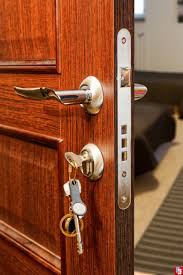 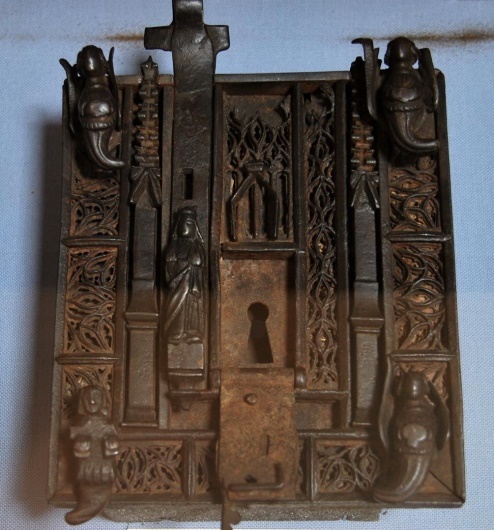 Современный врезной замок
Старинный врезной замок
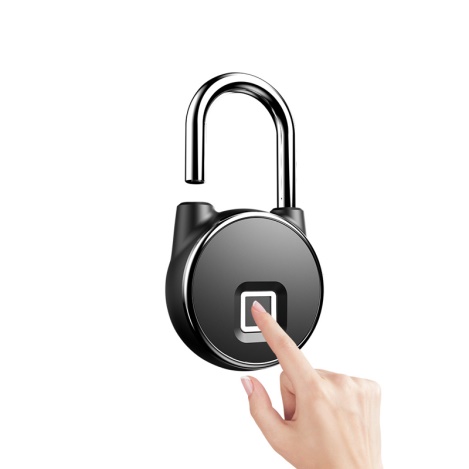 Современные электронные замки
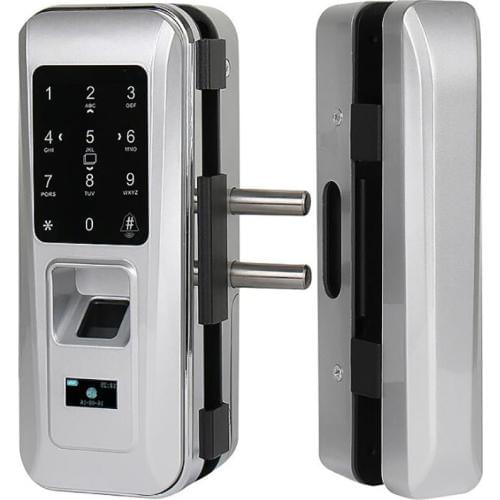 Опознает по отпечатке пальцев
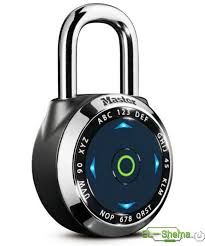 Дистанционное управление через пульт
Кодовый замок